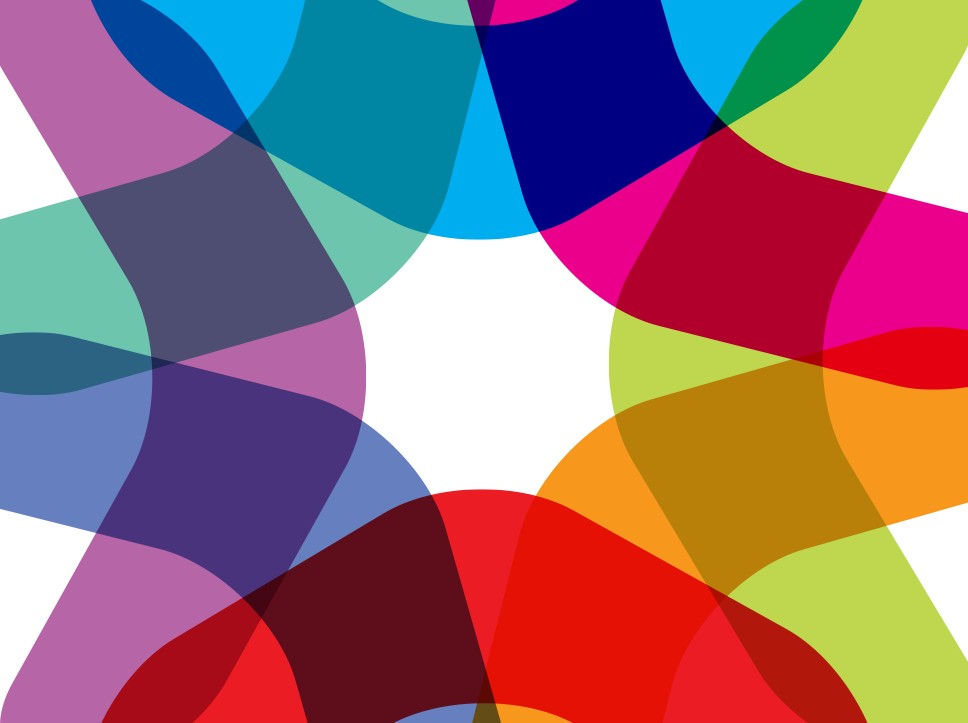 POR 2014-2020
Focus Depurazione
FOCUS SETTORE DEPURAZIONE
Con Delibera di Giunta n. 34 del 8 febbraio 2018 la Regione ha approvato un Programma Quadro Generale nel Settore della Depurazione che individua gli interventi per la messa in conformità degli agglomerati in procedura di infrazione (n. 2004/2034 e n. 2014/2059), ai sensi della Direttiva 91/271/CEE.

N. Totale di interventi: 138 dei quali 19 a valere sul PO FESR FSE 2014-2020

Fabbisogno finanziario complessivo: 195,7 M€
FOCUS SETTORE DEPURAZIONE
La Regione, in adempimento all’impegno assunto nel precedente CdS, ha predisposto una Banca dati relativa alle informazioni sugli agglomerati in procedura di infrazione nel settore della depurazione, articolata in due sezioni:
“Sezione A - informazioni sulla procedura di infrazione” che riporta le principali indicazioni sugli agglomerati e sulle motivazioni del deferimento.
“Sezione B - Aggiornamento informazioni a cura della Regione” dedicata alle informazioni concernenti la programmazione degli interventi ed i cronoprogrammi di attuazione per la messa in conformità degli agglomerati stessi.

La Banca dati è raggiungibile al seguente link:

http://portale.regione.calabria.it/website/organizzazione/dipartimento2/subsite/banca_dati_depurazione
RAFFORZAMENTO STRUTTURA REGIONALE
Predisposta la Deliberazione per la costituzione di una «Unità Tecnico–Operativa» di supporto alle strutture regionali per l’attuazione degli interventi programmati nonché per gli adempimenti legati al settore della depurazione, composta da:
Una “Struttura Tecnica di supporto al Dipartimento “Presidenza” per lo svolgimento delle funzioni tecnico – amministrative nel settore fognario - depurativo”, operante presso il Dipartimento “Presidenza” e coordinata dal Dirigente Generale o dal Dirigente del Settore “Risorse Idriche”, cui compete il governo del processo a livello centrale
Una Struttura “Appalti servizi di ingegneria e lavori”, per l’espletamento delle procedure di gara, a livello centrale, mediante la costituzione di una “SUA Depurazione” della quale potranno avvalersi i comuni beneficiari, coadiuvata altresì da “INVITALIA”, in qualità di Centrale di Committenza per appalti di elevata complessità.
SUPPORTO APPALTI SERVIZI DI INGEGNERIA E LAVORI
Il modello organizzativo prefigurato prevede un supporto incisivo della «SUA depurazione» nei confronti dei beneficiari, con particolare riferimento allo svolgimento delle procedure di gara per l’attuazione dei 138 interventi programmati, consentendo di incidere in maniera significativa sia sulla conformità dei processi amministrativi (riduzione dei casi di irregolarità) sia sulla tempistica di attuazione delle operazioni. L’accesso alla SUA avverrà in maniera commisurata alla complessità degli interventi e quindi delle procedure di evidenza pubblica, nonché sulla base delle specifiche capacità tecnico-organizzative dei vari Comuni -Soggetti attuatori. 
L’Unità Tecnica garantirà altresì il supporto nei procedimenti amministrativi legati agli adempimenti normativi, con particolare riferimento alle attività di reporting (Es. Questionario Urban Waste Water Treatment Directive UWWTD della Direttiva 91/271/CEE)  ed all’aggiornamento della Banca Dati Regionale sugli agglomerati in procedura di infrazione.